スポーツビジネスネットワーク埼玉（スポBiz埼玉）
Meetup#02　開催結果
■日時：2022年10月14日（金）

■場所：オンライン（Zoomミーティング）

■内容：

　１．開会＆テーマの解説
　　　　　◆テーマ：スポーツ競技の振興とビジネス機会の創出

　　２．県内の実践事例紹介
　　　　　◆実践事例①「競技団体が考える未来構想～地元企業との連携により～」
　　　　　　　　　　　　　　（一社）埼玉県バスケットボール協会
　　　　　　　　　　　　　　理事/渉外事業部長　桶本 正 氏
　　　　　　　　　　　
　　　　　◆実践事例②　「温浴ビジネスから野球ビジネスへの新規参入
　　　　　　　　　～野球を通じた地域振興と新たなスポーツ・エンタメ体験の創出～」
　　　　　　　　　　　　　（株）温泉道場
　　　　　　　　　　　　　　執行役員　松山 浩隆 氏
　
　３．テーマに沿ったワーキング
　　　　　◆Ｑ１．特定のスポーツ競技の振興の支援により企業の事業活動や商品・サービスをPR・販促するには？
　　　　　◆Q2.特定のスポーツ競技の振興を企業の売上拡大や事業開発につなげるには？
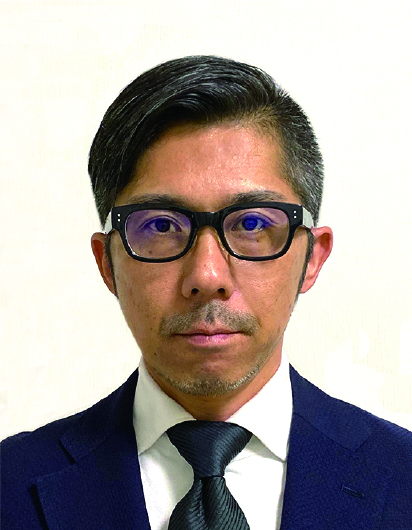 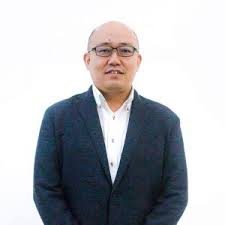